Opracowanie procedur oraz opis sposobu oceny i wyboru operacji, a także ustanawiania kryteriów wyboru i zasad monitoringu i ewaluacji
Szkolenie dla lokalnych grup działania (LGD) z zakresu metodologii pisania lokalnych strategii rozwoju (LSR) – jednofunduszowych
Małgorzata Blok
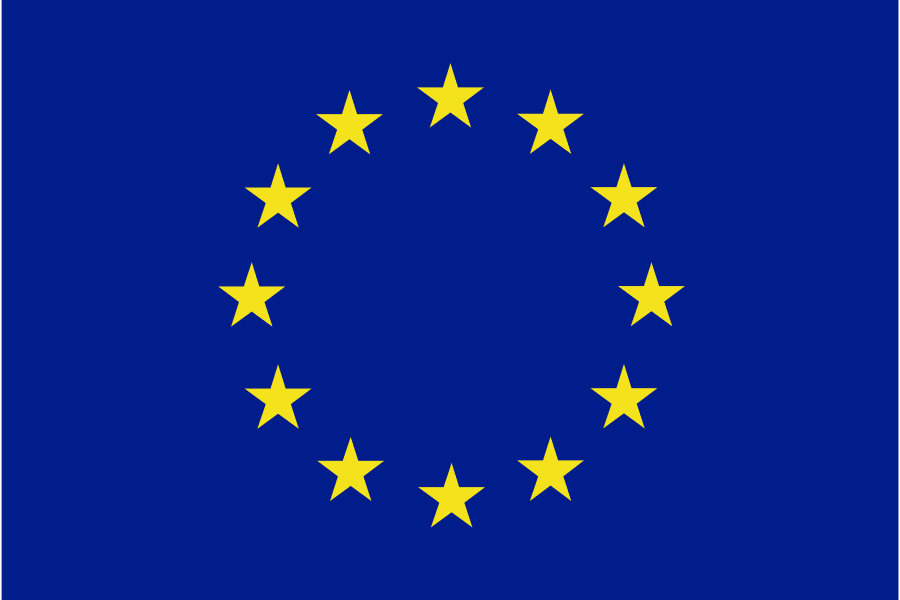 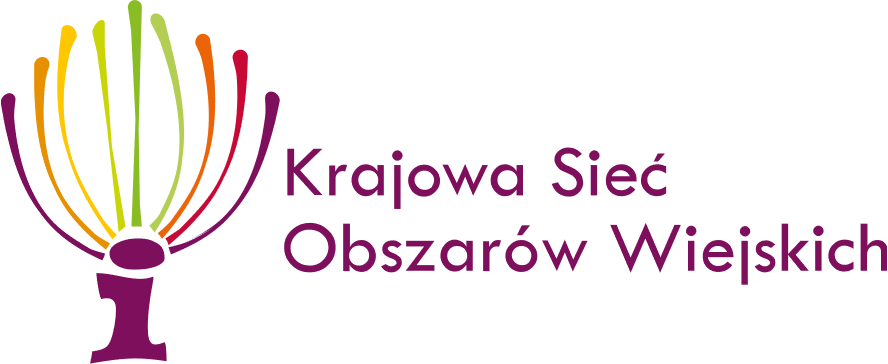 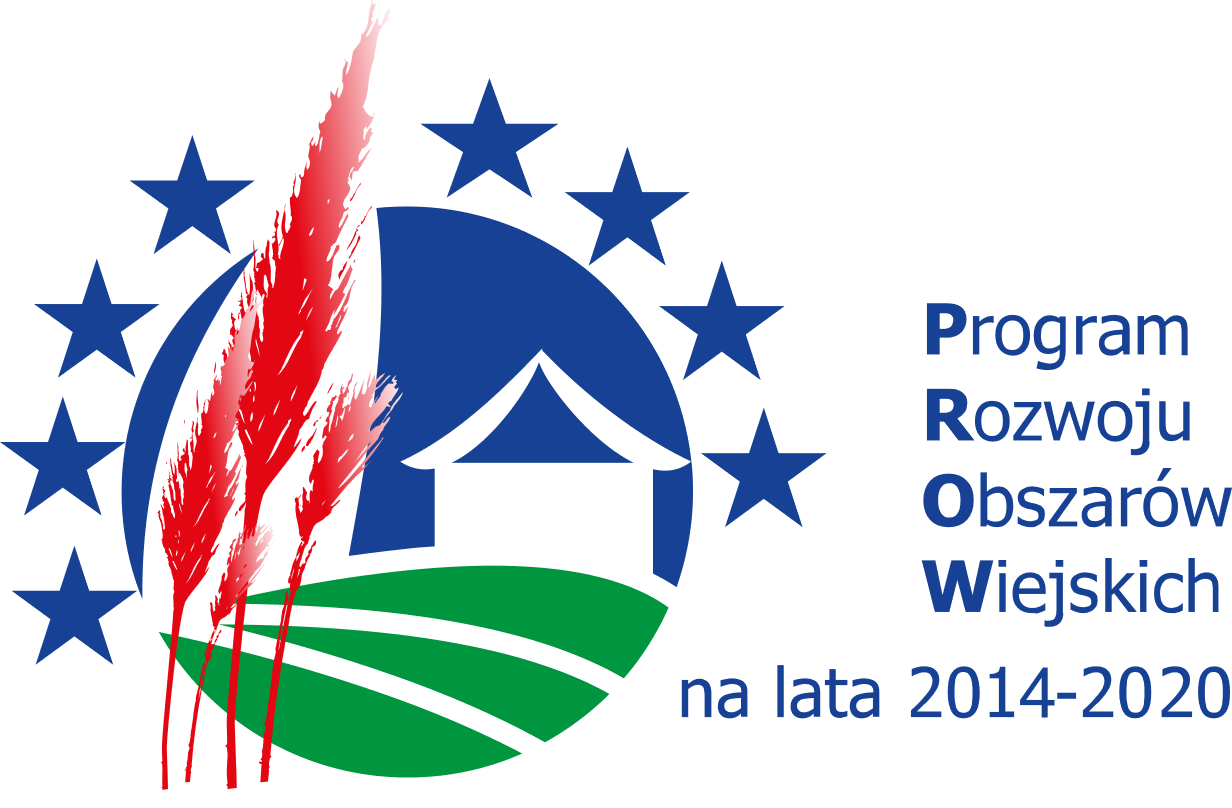 „Europejski Fundusz Rolny na rzecz Rozwoju Obszarów Wiejskich: Europa inwestująca w obszary wiejskie”
„Instytucja Zarządzająca Programem Rozwoju Obszarów Wiejskich na lata 2014-2020 – Minister Rolnictwa i Rozwoju Wsi”
Materiał opracowany przez:  „RURBAN Wieś-Miasto-Region Andrzej Hałasiewicz”. współfinansowany ze środków Unii Europejskiej w ramach schematu II pomocy technicznej „Krajowa Sieć Obszarów Wiejskich” Programu Rozwoju Obszarów Wiejskich na lata 2014–2020”
Rozdział VII Sposób wyboru i oceny operacji oraz sposób ustanawiania kryteriów wyboru
W rozdziale VII należy wskazać wewnętrzną organizację pracy LGD,    w tym przyjęte rozwiązania formalno-instytucjonalne, które prowadzą do powstania poszczególnych procedur związanych z wyborem operacji. 
Rozdział zawiera sposób ustanawiania i zmiany kryteriów wyboru z uwzględnieniem powiązania kryteriów z diagnozą obszaru, celami i wskaźnikami.
Rozdział VII Sposób wyboru i oceny operacji oraz sposób ustanawiania kryteriów wyboru
LGD ma obowiązek przygotować procedury i zasady regulujące kwestie wyboru i oceny operacji realizowanych w ramach wybranych sposobów wdrażania poprzez : 
operacje realizowane indywidualnie przez wnioskodawców: osoby fizyczne, w tym wykonujące działalność gospodarczą, osoby prawne,  w tym LGD oraz jednostki organizacyjne nieposiadające osobowość prawnej, którym ustawa przyznaje zdolność prawną,
operacje własne,
Rozdział VII Sposób wyboru i oceny operacji oraz sposób ustanawiania kryteriów wyboru
operacje realizowane w partnerstwie, w tym przygotowanie (projekt grantowy) i realizacja (forma konkursu),
projekty grantowe w zakresie przygotowywania koncepcji inteligentnych wsi. 
pozostałe projekty grantowe.
Rozdział VII Sposób wyboru i oceny operacji oraz sposób ustanawiania kryteriów wyboru
W rozdziale VII należy wskazać, jakie będą kluczowe cele i założenia procedur, które mogą być uwarunkowane organizacją wewnątrz Rady (liczba członków, podział na zespoły)
 lub wymogami technicznymi (stosowanie elektronicznych systemów oceny, posiedzenia w systemie zdalnym).
Rozdział VII Sposób wyboru i oceny operacji oraz sposób ustanawiania kryteriów wyboru
Przyjęte procedury nie mogą powstać w oderwaniu od diagnozy obszaru, celów i wskaźników. Ważne jest utrzymanie spójności poszczególnych rozdziałów strategii. 

Takie podejście zagwarantuje, że wyselekcjonowane zostaną jedynie te operacje, które zapewnią nam osiągniecie celów strategii.
!
Rozdział VII Sposób wyboru i oceny operacji oraz sposób ustanawiania kryteriów wyboru
Plan Strategiczny zwraca również uwagę na wartość partnerskiego podejścia do podmiotów z obszaru objętego LSR. 

Należy zatem przewidzieć otwartość procedur na współpracę z otoczeniem, możliwość zgłaszania inicjatyw lub pomysłów.
Rozdział VII Sposób wyboru i oceny operacji oraz sposób ustanawiania kryteriów wyboru
LGD ma dużą swobodę w tworzeniu procedur. Przyjęte rozwiązania powinny zapewnić sprawność procesu, transparentność i skuteczność. 
Muszą również zapewniać, iż wybór wniosków odbywa się przy uwzględnieniu minimalnych wymogów określonych przepisami prawa.
Rozdział VII Sposób wyboru i oceny operacji oraz sposób ustanawiania kryteriów wyboru
Rozporządzenie Parlamentu Europejskiego i Rady (UE) 2021/1060 z dnia 24 czerwca 2021 r. ustanawiające wspólne przepisy dotyczące Europejskiego Funduszu Rozwoju Regionalnego, Europejskiego Funduszu Społecznego Plus, Funduszu Spójności, Funduszu na rzecz Sprawiedliwej Transformacji i Europejskiego Funduszu Morskiego, Rybackiego i Akwakultury, a także przepisy finansowe na potrzeby tych funduszy oraz na potrzeby Funduszu Azylu, Migracji i Integracji, Funduszu Bezpieczeństwa Wewnętrznego i Instrumentu Wsparcia Finansowego na rzecz Zarządzania Granicami i Polityki Wizowej
wskazuje, iż żadna pojedyncza grupa interesu nie może kontrolować procesu podejmowania decyzji. 
Trzeba już zatem na etapie tworzenia procedur zadbać o to, by zachowanie tego warunku było widoczne.
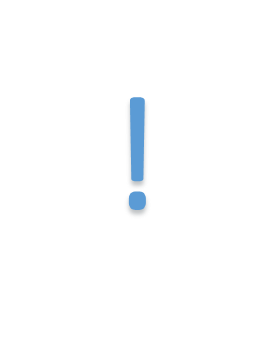 Rozdział VII Sposób wyboru i oceny operacji oraz sposób ustanawiania kryteriów wyboru
Opracowując procedury trzeba zapewnić, iż będą one czytelne dla wszystkich zainteresowanych stron, biorących udział w procesie wyboru operacji (Zarząd, pracownicy biura, Rada i wnioskodawcy). 
Nie ulegajmy przekonaniu, że dobra procedura musi być rozbudowana. Ważne by na etapie jej tworzenia, przewidzieć jakie mogą pojawić się trudności i zaproponować rozwiązanie. 
Procedury muszą być jawne i powszechnie dostępne dla wszystkich zainteresowanych.
Rozdział VII Sposób wyboru i oceny operacji oraz sposób ustanawiania kryteriów wyboru
Procedura musi zapewniać że:
 LGD wybiera operacje do dofinansowania spośród operacji zgodnych z LSR, 
 LGD ustala maksymalną kwotę wsparcia 
LGD przedkłada wnioski do ostatecznej kwalifikowalności do podmiotu wdrażającego.
Rozdział VII Sposób wyboru i oceny operacji oraz sposób ustanawiania kryteriów wyboru
Zgodnie z PS WPR LGD dokonuje wyboru operacji w sposób zapewniający wzajemne powiązania i synergię pomiędzy tymi operacjami. 
LGD może to osiągnąć np. poprzez przeprowadzanie naborów wniosków o przyznanie pomocy obejmujących całe przedsięwzięcie. 

Procedury powinny określać zasady uśredniania ocen dokonywanych przez członków organu decyzyjnego (średnia ważona, odrzucanie skrajnych, średnia arytmetyczna, itp.)
Rozdział VII Sposób wyboru i oceny operacji oraz sposób ustanawiania kryteriów wyboru
Rekomendacje w zakresie niedyskryminującego, przejrzystego i pozwalającego uniknąć ryzyka wystąpienia konfliktu interesu procesu decyzyjnego
Struktura powinna odzwierciedlać poszczególne grupy docelowe lokalnej strategii rozwoju z uwzględnieniem ich roli w LSR oraz zabezpieczeniem przed sztucznym reprezentowaniem sektora społecznego lub mieszkańców przez osoby związane z sektorem publicznym, powinna także uwzględniać osoby w niekorzystnej sytuacji wskazane w PS.
Rozdział VII Sposób wyboru i oceny operacji oraz sposób ustanawiania kryteriów wyboru
Rekomendacje w zakresie niedyskryminującego, przejrzystego i pozwalającego uniknąć ryzyka wystąpienia konfliktu interesu procesu decyzyjnego
Odpowiednie procedury zapobiegające rozbieżnym ocenom w ramach jednoznacznych kryteriów, stosowaniu nieobowiązujących kryteriów, błędnej punktacji, rozbieżnościom informacji zawartych w protokole i na liście obecności, głosowaniu nad wyborem operacji przez nieuprawnionych członków/ reprezentantów członków, weryfikacja powiazań kapitałowych i osobowych członków Rady z wnioskodawcami
Rozdział VII Sposób wyboru i oceny operacji oraz sposób ustanawiania kryteriów wyboru
Rekomendacje w zakresie niedyskryminującego, przejrzystego i pozwalającego uniknąć ryzyka wystąpienia konfliktu interesu procesu decyzyjnego
Określenie zakresu odpowiedzialności dla osób biorących udział w procedurze wyboru operacji, np. przewodniczący organu decyzyjnego, który może pełnić rolę arbitra rozstrzygającego m.in. kwestie sporne związane z zastosowaniem jakościowych kryteriów. Dodatkowo można przewidzieć udział pracownika biura LGD we wszystkich posiedzeniach organu decyzyjnego w celu zapewnienia ich obsługi technicznej.
Rozdział VII Sposób wyboru i oceny operacji oraz sposób ustanawiania kryteriów wyboru
Rozdział VII Sposób wyboru i oceny operacji oraz sposób ustanawiania kryteriów wyboru
Rozdział VII Sposób wyboru i oceny operacji oraz sposób ustanawiania kryteriów wyboru
Rozdział VII Sposób wyboru i oceny operacji oraz sposób ustanawiania kryteriów wyboru
W celu właściwego ukierunkowania pomocy w PS WPR rekomenduje się zastosowanie przez LGD we wdrażaniu LSR przynajmniej części z kryteriów wyboru premiujących w szczególności operacje:
 objęte oddolnymi koncepcjami inteligentnej wsi – możliwość wyboru przez LGD najlepszych koncepcji, w ramach których projekty będą premiowane lub premiowanie projektów z każdej koncepcji, na utworzenie której LGD udzieliło wsparcia,
 zapewniające racjonalne gospodarowanie zasobami lub ograniczające presję na środowisko,
 dedykowane dla mieszkańców obszarów wiejskich, wykluczonych społecznie ze względu na przynależność do grup zdiagnozowanych jako grupy w niekorzystnej sytuacji.
Rozdział VII Sposób wyboru i oceny operacji oraz sposób ustanawiania kryteriów wyboru
realizowane w partnerstwie (np. współpraca różnych grup interesu, sektorów itp.), 
 zintegrowane (łączące różne dziedziny, tematyki, gospodarki, w celu kompleksowego zaspokojenia zdiagnozowanych potrzeb społeczności),
innowacyjne, gdzie innowacja jest określona na poziomie LSR (z uwzględnieniem stopnia rozwoju danego obszaru).
Rozdział VII Sposób wyboru i oceny operacji oraz sposób ustanawiania kryteriów wyboru
W przypadku gdy LGD planuje premiować wybór operacji o wkładzie własnym przekraczającym intensywność pomocy określoną w Programie, w tym rozdziale należy opisać sposób w jaki będzie to premiowanie realizowane. 

Kryteria mają na celu wybór tych operacji, które najlepiej przyczynią się do priorytetów wskazanych w LSR.
Rozdział VII Sposób wyboru i oceny operacji oraz sposób ustanawiania kryteriów wyboru
W rozdziale VII należy wskazać, jak w kryteriach wyboru zostanie uwzględniona innowacyjność i inkluzywność oraz przedstawienie ich definicji i zasad oceny, a także jeśli dotyczy - operacji realizowanych w partnerstwie, projektów grantowych, w tym projektów obejmujących przygotowanie koncepcji inteligentnej wsi, operacji własnych lub operacji realizowanych w partnerstwie z partnerami spoza obszaru danej LSR.
Rozdział VII Sposób wyboru i oceny operacji oraz sposób ustanawiania kryteriów wyboru
W związku z wymaganą specjalizacją LSR, LGD może ustanowić dodatkowe warunki kwalifikowalności. 

Jeśli LGD wskaże w LSR określone cele Wspólnej Polityki Rolnej, powinna zastosować obligatoryjne kryterium wyboru premiujące operacje w tym zakresie.
Rozdział X Monitoring i ewaluacja
Ustalenia w zakresie zarządzania, monitoringu i ewaluacji zawarte w LSR powinny potwierdzać zdolność lokalnej grupy działania do realizacji strategii.

Jest to warunek konieczny do wyboru lokalnej grupy działania do realizacji Lokalnej Strategii Rozwoju. 

Wynika to wprost z art. 32 ust 1 rozporządzenia 2021/1060
Rozdział X Monitoring i ewaluacja
Rozdział X LSR powinien zawierać ogólną charakterystykę zasad i procedur dokonywania ewaluacji oraz monitorowania, wskazując główne elementy podlegające badaniom oraz podmioty dokonujące ewaluacji i monitorowania (wewnętrzne czy zewnętrzne).
Rozdział X Monitoring i ewaluacja
Należy wskazać przede wszystkim następujące informacje:

 szczegółowego opisu procesu monitorowania i ewaluacji:
Opis elementów podlegających ewaluacji
Określenie czasu, w jakim zostanie przeprowadzona ewaluacja
Wskazanie elementów podlegających monitorowaniu, opis sposobu pozyskiwania danych, czas i okres pomiaru

  sposób wykorzystania wyników z ewaluacji i analizy danych monitoringowych
Rozdział X Monitoring i ewaluacja
Monitoring to proces systematycznego zbierania i analizowania informacji ilościowych i jakościowych na temat funkcjonowania LSR oraz stanu realizacji strategii w aspekcie finansowym i rzeczowym, którego celem jest uzyskanie informacji zwrotnych na temat skuteczności i wydajności wdrażanej strategii, a także ocena zgodności realizacji operacji z wcześniej zatwierdzonymi założeniami i celami.
Rozdział X Monitoring i ewaluacja
Proces monitoringu powinien obejmować:
monitorowanie rzeczowej realizacji LSR polegającej m.in. na:
 analizie stopnia osiągania mierzalnych i weryfikowalnych wskaźników wykonalności celów strategii, 
monitorowaniu operacyjnym na podstawie bezpośrednich rozmów z beneficjentami i wizji lokalnych na miejscu realizacji operacji,
 wykorzystaniu partycypacyjnych metod ewaluacji (tj. angażowaniu społeczności lokalnej w proces ewaluacji)
monitorowanie wydatkowania środków na poszczególne operacje i działania własne LGD.
Rozdział X Monitoring i ewaluacja
Kluczowe kwestie odnośnie planowania monitoringu:

 Wskazanie elementów podlegających monitorowaniu.
 Opracowanie formularzy do zbierania danych (sprawozdania, ankiety).
 Czas i okres zbierania danych.
Sposób zapewnienia przekazywania danych przez beneficjentów
Rozdział X Monitoring i ewaluacja
Ewaluacja to systematyczne badanie wartości albo cech konkretnego planu, działania lub obiektu z punktu widzenia przyjętych kryteriów, w celu jego usprawnienia, rozwoju lub lepszego zrozumienia. 
Jednym  z głównych celów ewaluacji jest ocena rzeczywistych lub spodziewanych efektów realizacji danej interwencji publicznej. 
Ewaluacja jest zatem próbą znalezienia odpowiedzi na pytanie, czy nasze działania przyniosły efekty.
Rozdział X Monitoring i ewaluacja
Podziału na poszczególne rodzaje ewaluacji dokonujemy ze względu na moment, w którym ewaluacja jest realizowana, poziom, którego dotyczy, oraz sposób jej organizacji. Podstawowym podziałem jest klasyfikacja według momentu realizacji w cyklu interwencji publicznej, w którym ewaluacja jest podejmowana.
Rozdział X Monitoring i ewaluacja
Ze względu na moment uruchomienia badania ewaluacyjnego rozróżniamy: 
ewaluację ex-ante (przed rozpoczęciem realizacji interwencji) – celem takiego badania jest poprawa jakości planowanej do uruchomienia interwencji, 
ewaluację on-going (w trakcie wdrażania interwencji) - celem jest oszacowanie stopnia osiągnięcia zakładanych celów w świetle wcześniej przeprowadzonej ewaluacji wstępnej, zwłaszcza pod względem dostarczonych produktów i osiągniętych rezultatów oraz określenie trafności zamierzeń w stosunku do aktualnych trendów społeczno-gospodarczych, 
ewaluację ex-post (po zakończeniu realizacji interwencji) - celem jest określenie jego długotrwałych efektów, w tym wielkości zaangażowanych środków, skuteczności i efektywności pomocy
Rozdział X Monitoring i ewaluacja
Kluczowe kwestie odnośnie kryteriów ewaluacji

 Wskazanie elementów podlegających ocenie.
 W przypadku oceny funkcjonowania LGD powinna wskazać istotne elementy swojego funkcjonowania, które będą podlegały ocenie. 
Do tej kategorii należeć mogą elementy takie, jak: efektywność pracy biura i organów LGD, ocena przebiegu konkursów, sposobu przepływu informacji, ocena pracowników, efektywność promocji i aktywizacji lokalnej społeczności, efektywność współpracy międzyregionalnej i międzynarodowej między, itp.
Rozdział X Monitoring i ewaluacja
Kluczowe kwestie odnośnie kryteriów ewaluacji
 W przypadku oceny wdrażania LSR LGD powinna wskazać również jak najwięcej elementów oceniających proces wdrażania LSR. Elementy te powinny móc sprawdzić, czy realizacja LSR przebiega zgodnie z założeniami. Elementami tymi mogą być np.: stopień realizacji celów i wskaźników, stopień realizacji wybranych operacji, wykorzystania budżetu, jakość stosowanych kryteriów wyboru operacji i procedur itp..
Rozdział X Monitoring i ewaluacja
Kluczowe kwestie odnośnie kryteriów ewaluacji

 Sformułowanie kryteriów według których będzie sporządzana ocena. 
 Czas i okres przeprowadzenia oceny. 
 Sposób pomiaru w tym za pomocą ankiet, statystyk i/lub rejestrów. 
 Uwzględnienie wniosków i opinii pozyskanych podczas realizacji planu komunikacji.
Przykładowy sposób realizacji badania wskazany w Poradniku dla lokalnych grup działania w zakresie opracowania lokalnych strategii rozwoju
Dziękuję za uwagę 
Małgorzata Blok